Developing a Theory to Explain Change
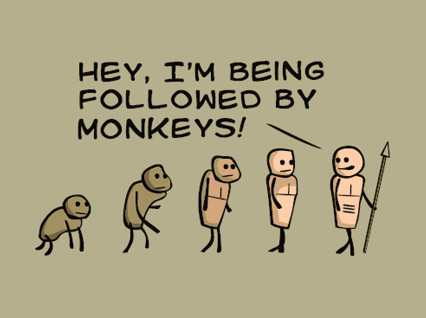 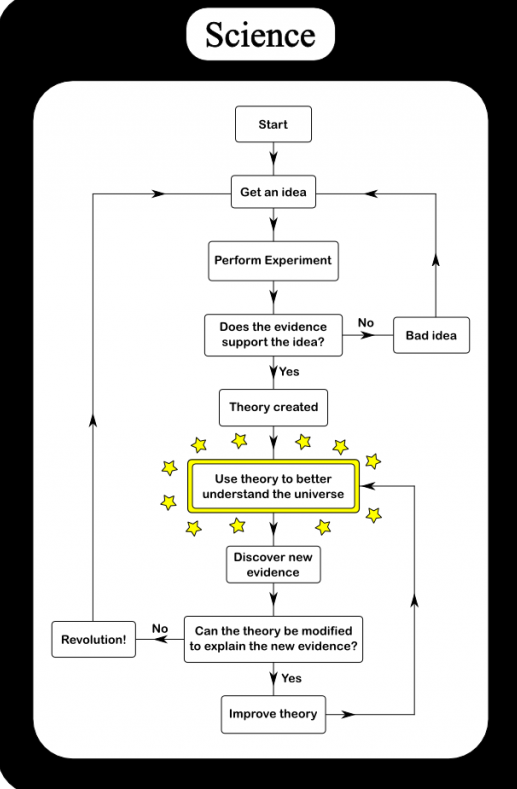 The Theory of Evolution by Natural Selection
Development
As time goes by, if
evidence is gathered,
we often have a need
to change or modify
existing theories.
Plato & Aristotle
all life exists in a perfected and unchanging form
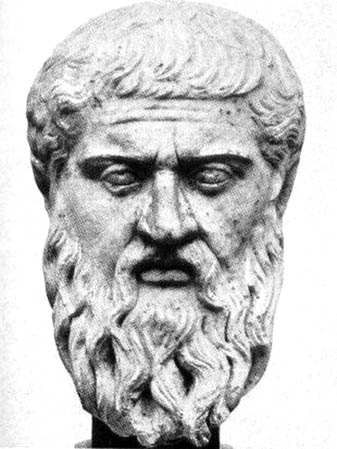 Lorsque Buffon
Histoire Naturelle (1749) – noted similarities between humans & apes. 
First to consider evolution
Did not propose a 
mechanism
Changed his opinion several
times.
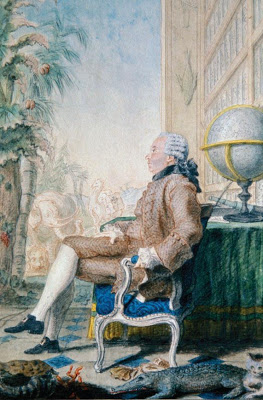 Cuvier’s Fossils
Each layer of rock is characterized by a unique group of fossil species
Evidence of
extinction of
species
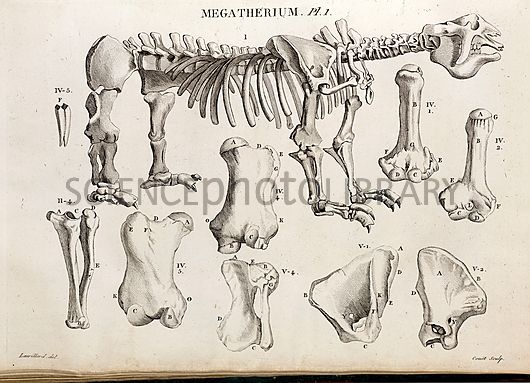 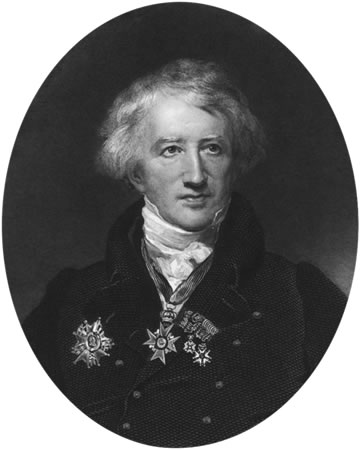 [Speaker Notes: Cuvier proposed the idea that there were many destructive natural events in Earth’s past.  He called these “revolutions”.  This may explain the extinction of some species.]
Charles Lyell
Slow, subtle changes over a long period of time results in substantial changes
Was a geologist
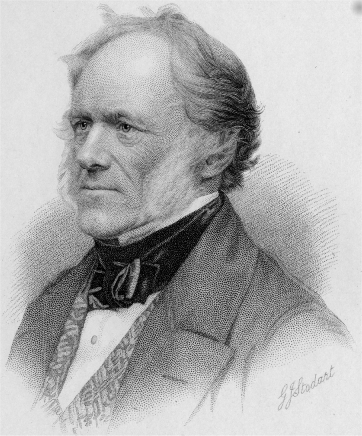 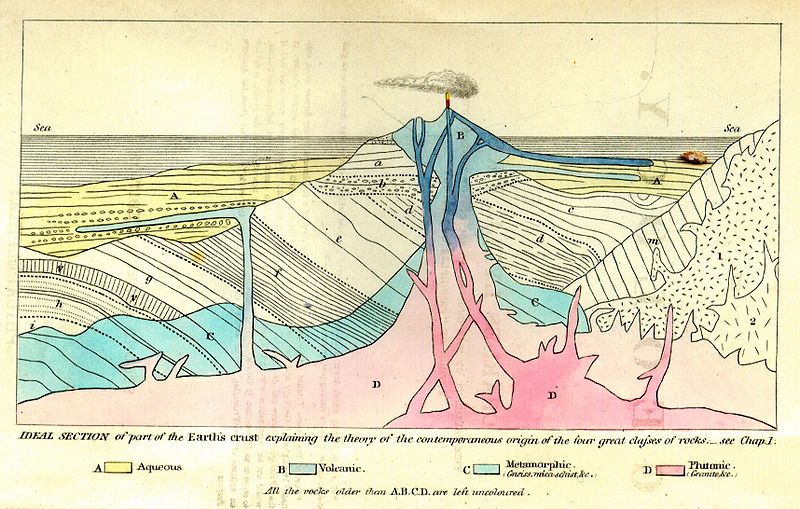 Jean-Baptiste de Monet Lamarck
The Inheritance of Acquired Characteristics
Characteristics acquired during an organism’s lifetime could be passed on to its offspring
Eg) large muscles
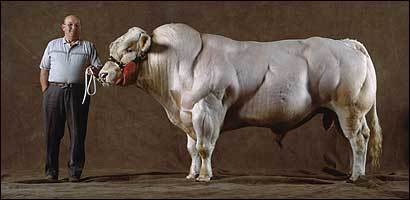 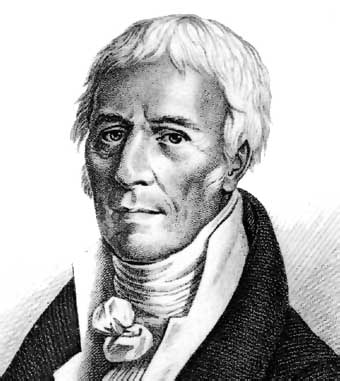 [Speaker Notes: Lamarck had proposed an idea that certain characteristics could be passed from one generation to the next.  His ideas helped further study by Darwin and others.  Without an understanding of cell biology or genetics, his ideas were not accepted until the late 1800’s.  (Example:  A horse with large chest muscles will pass on large chest muscles to its offspring)]
Charles Darwin
Expedition to S. America and the Galapagos Islands
See Table 4.1, page 125
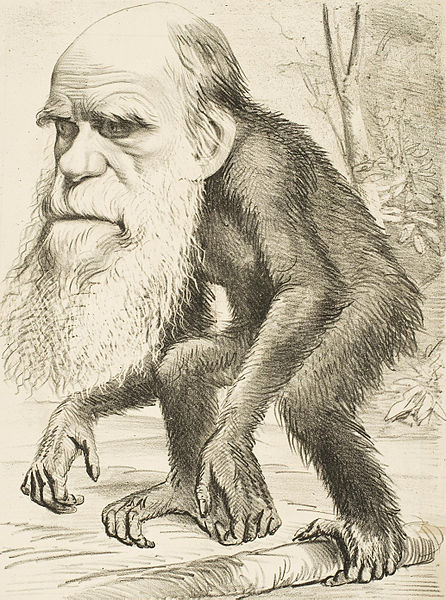 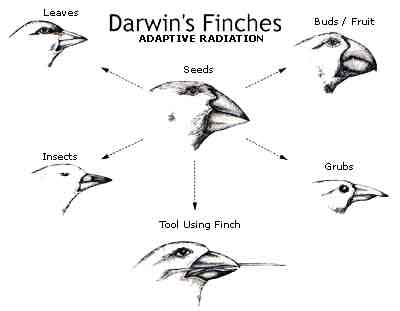 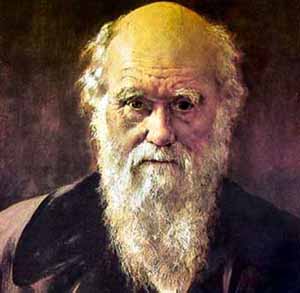 Theory of Evolution by Natural Selection
Charles Darwin and Alfred Wallace worked separately, but came to a similar conclusion

Populations
change as time
passes
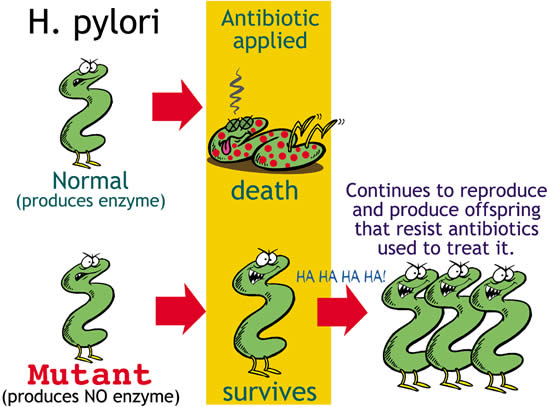 [Speaker Notes: Charles Darwin’s book:  On the Origin of Species by Means of Natural Selection included these two main ideas:
Present forms of life have arisen by descent and modification from an ancestral species.
The mechanism for modification is natural selection working for long periods of time.]
Darwin’s Idea of Evolution
Competition for limited resources would select for individuals with favorable traits
Darwin called this Natural Selection

Present forms of life have arisen by descent and modification from an ancestral species.
The mechanism for modification is natural selection working for long periods of time.
[Speaker Notes: The "Lady Hope Story", published in 1915, claimed that Darwin had reverted back to Christianity on his sickbed. The claims were repudiated by Darwin's children and have been dismissed as false by historians.[163]]
Artificial selection (the selective pressure is the desire of humans)
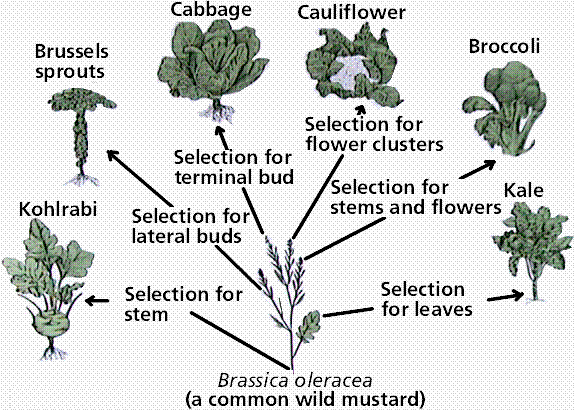 Further Evidence of Evolution
Fossil Record
Transitional Fossils
Patterns of Distribution
Anatomy
Embryology
Molecular Biology
Genetics
Fossil Record
Sedimentary rock with fossils provides a record of the history of life
Provides the following evidence
Fossils in young layers of rock are more similar to organisms found today
Fossils appear in chronological order in rock layers
Not all organisms appear in the fossil record at the same time
Eg.) Burgess Shale
[Speaker Notes: See geological time scale on page 128 (figure 4.10)]
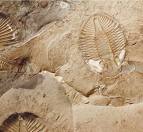 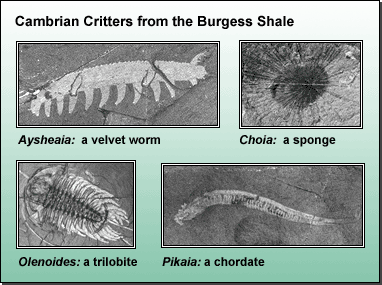 Burgess Shale
Transitional Fossils
Show links between groups of organisms
“missing link”
Eg.) Archaeopteryx
Reptile and bird-like features
Feathers  bird
Teeth, claws on wings,
bony tail  reptile
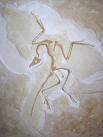 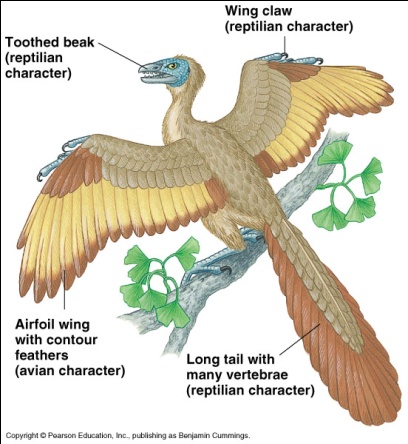 Patterns of Distribution
Biogeography  The study of geographical distribution of organisms
Geographically close environments are more likely to have related species
Animals on islands often closely resemble animals on the closest continent
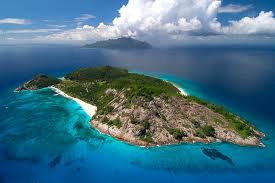 [Speaker Notes: Geographically close: Eg.) Cacti are naturally found in deserts of north, Central, and South America, but not in deserts in Australia or Africa.]
Patterns of Distribution
Fossils of the same species can be found on the coastlines of neighboring continents

This is also
some of the
initial evidence
for continental
drift.
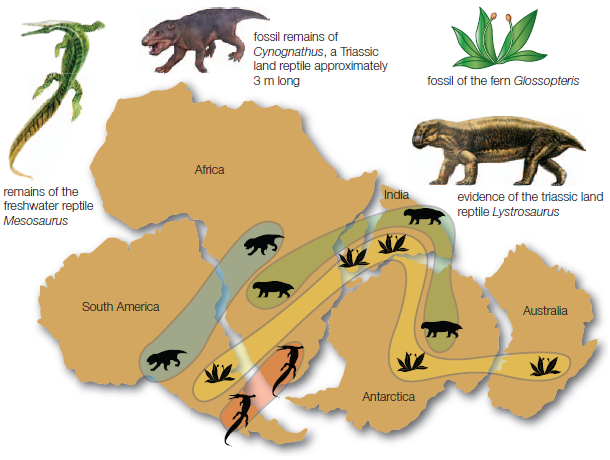 Anatomy
Homologous Structures
Have similar structural elements and origin, but may have different function
These structures were inherited from a common ancestor
Differ in anatomy based on organism’s lifestyle and environment
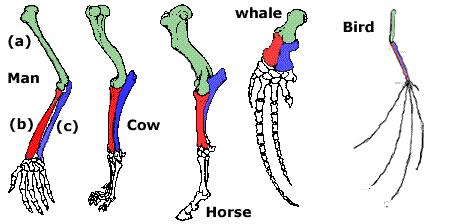 Analogous Structures
Perform similar functions, but have different origin (no common ancestor)
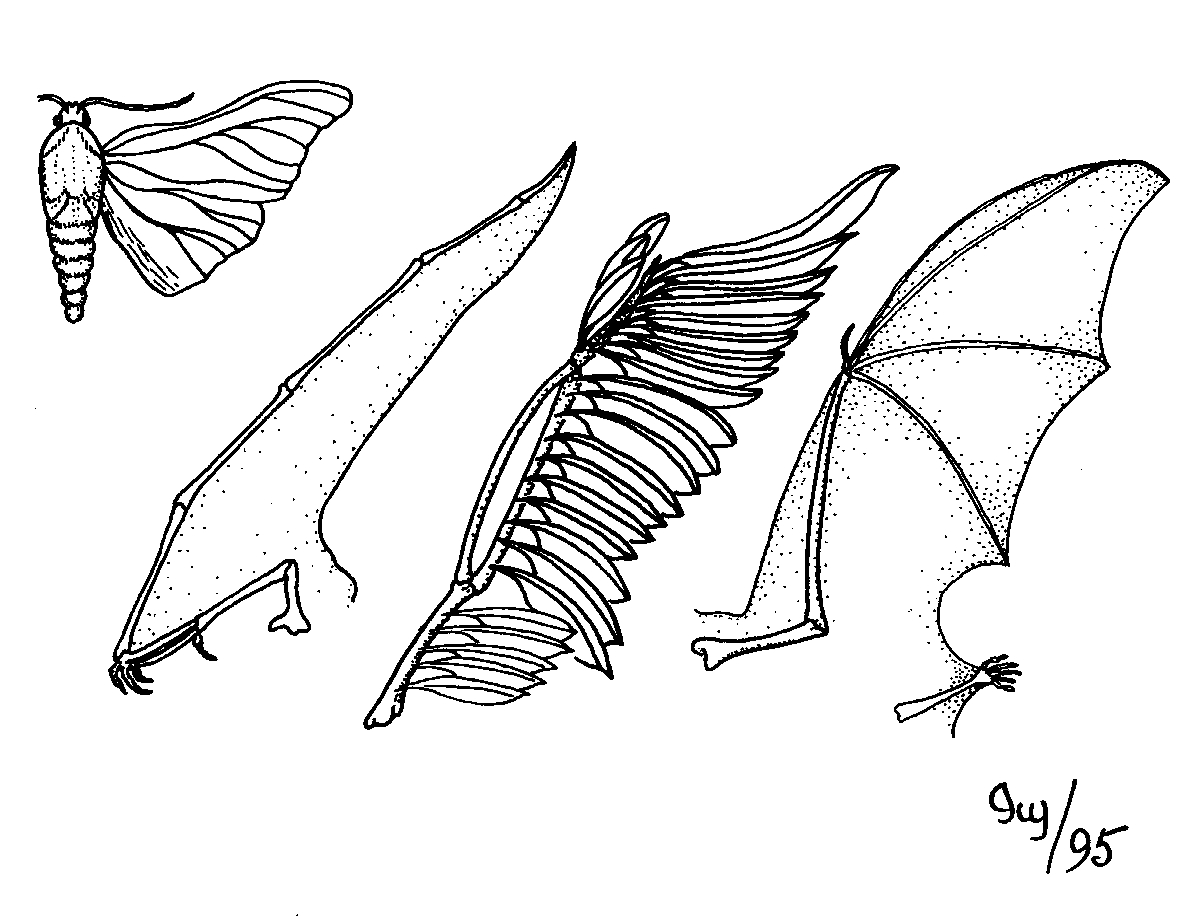 Homologous vs Analogous Structures
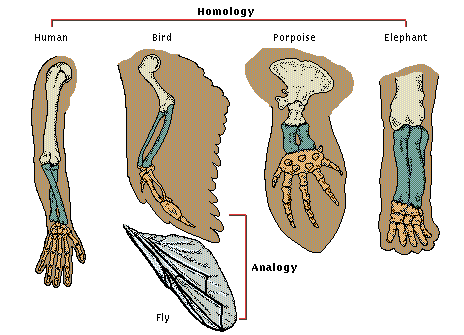 Embryology
Embryos of different organisms exhibit similar stages of development
Eg.) Paired pouches in throat at embryonic stages will develop into different structures
Fish  Gills
Humans  Part of ears & throat
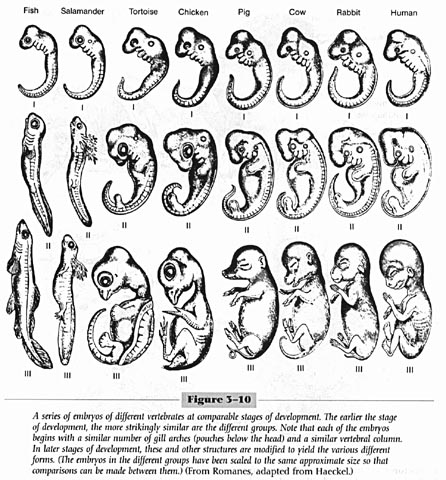 Molecular Biology
Evolutionary relationships are reflected in DNA and proteins
All cells have water, genetic material, proteins, lipids, and carbohydrates
Enzymes control
biochemical reactions
Proteins are made
from amino acids
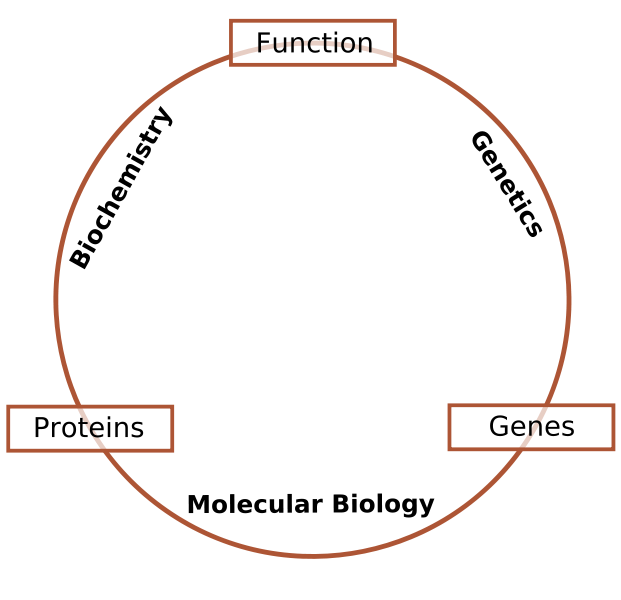 Genetics
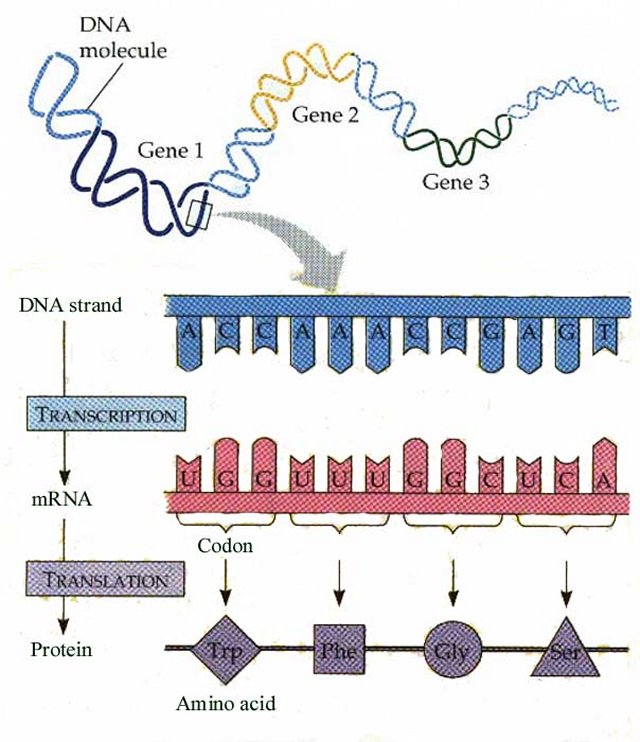 All cells that can replicate themselves contain DNA  similarities in portions of DNA indicate a common ancestor
Changes in DNA Changes in Proteins Changes in the organism
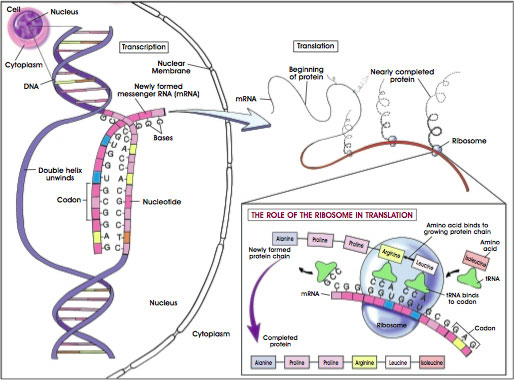